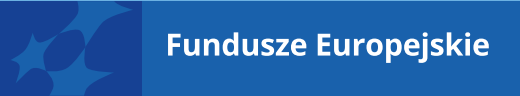 Ewaluacja dotycząca wsparcia obywateli państw trzecich w ramach RPO WSL na lata 2014-2020 i FE SL 2021-2027
BROSZURA INFORMACYJNA
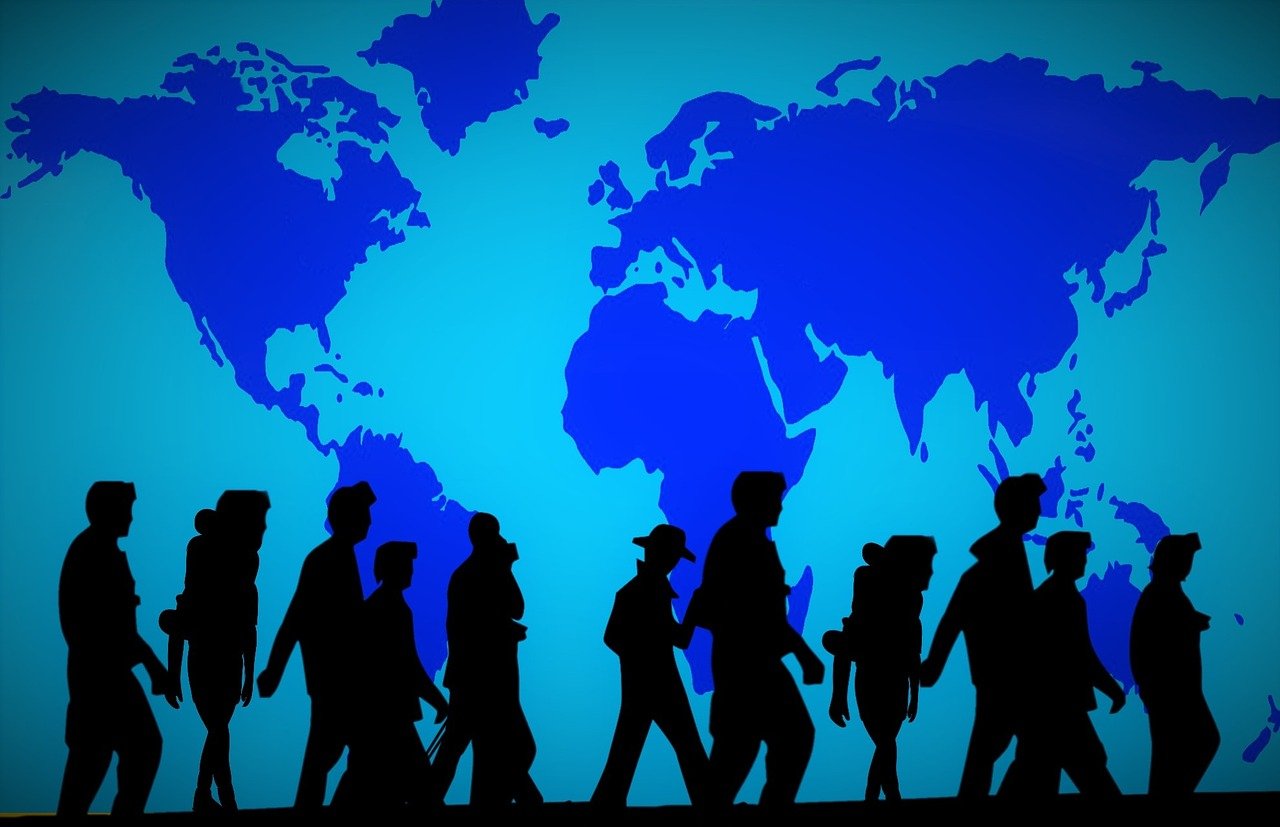 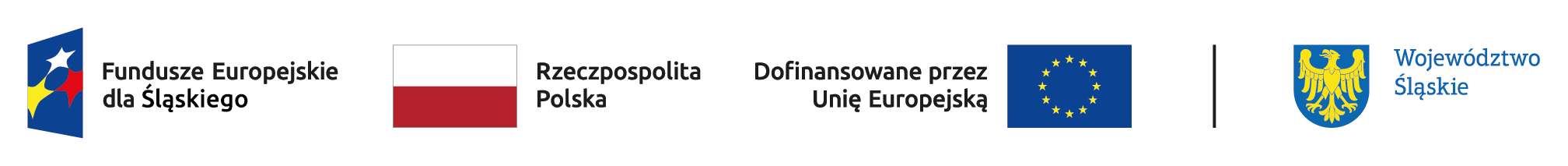 CELE BADANIA
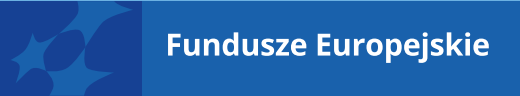 Cele badania obejmowały ocenę wsparcia adresowanego do uchodźców wojennych z Ukrainy realizowanego w ramach projektów EFS i EFRR RPO WSL na lata 2014-2020 oraz wypracowanie zaleceń dla wsparcia dedykowanego OPT w ramach FE SL 2021-2027.
Zakres badania ewaluacyjnego objął następujące obszary badawcze:
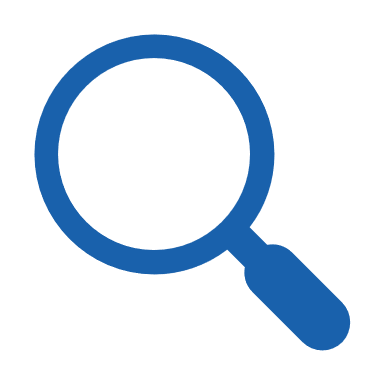 Ocena wsparcia udzielonego obywatelom ukraińskim w ramach RPO WSL na lata 2014-2020
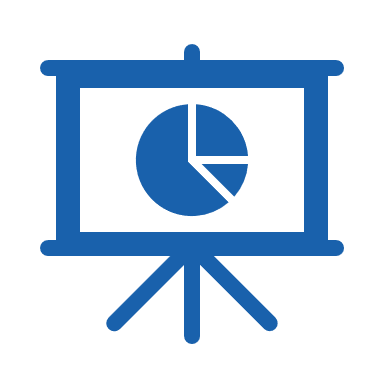 Ocena możliwości wsparcia obywateli państw trzecich w ramach FE SL 2021-2027
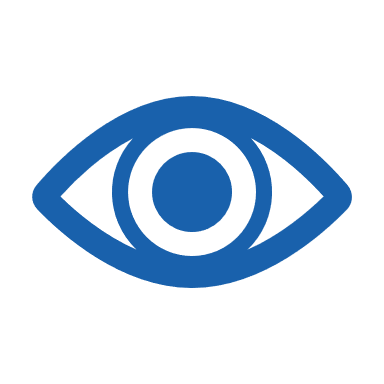 Rekomendacje dotyczące wsparcia OPT w ramach FE SL 2021-2027
METODOLOGIA BADAWCZA
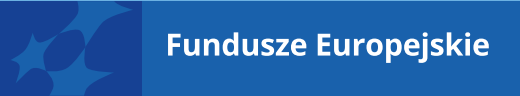 Analiza danych zastanych
CAWI/CATI z beneficjentami i realizatorami wsparcia RPO WSL oraz z przedstawicielami szkół publicznych w województwie śląskim
IDI z przedstawicielami pracodawców zatrudniających cudzoziemców oraz nauczycielami, pedagogami, asystentami międzykulturowymi
IDI z przedstawicie-lami instytucji zajmujących się obsługą cudzoziemców
Warsztat ekspercki
Ocena wsparcia udzielonego obywatelom ukraińskim
w ramach RPO WSL na lata 2014-2020
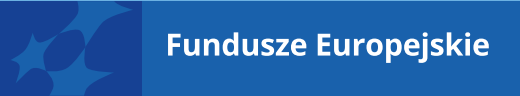 Liczba uchodźców ukraińskich  podnoszących swoje kwalifikacje zawodowe w ramach RPO WSL
Liczba uchodźców ukraińskich objętych wsparciem w zakresie integracji społecznej
i zawodowej
Liczba uchodźców ukraińskich objętych wsparciem podmiotów ekonomii społecznej
Liczba dzieci, uchodźców ukraińskich, które zostały objęte wsparciem w polskich szkołach
Liczba uchodźców ukraińskich korzystających z mieszkań socjalnych utworzonych w ramach RPO WSL
Liczba szkół i świetlic, które zostały wsparte w zakresie pracy z uczniem z państw trzecich
Wsparto ok.6% wszystkich uchodźców ukraińskich przebywających w 2023 roku w województwie śląskim
Nie wydatkowano wszystkich zaplanowanych środków, w 58% projektów odnotowano wycofywanie się uczestników z udziału w projekcie w związku z ich dalszymi ruchami migracyjnymi.
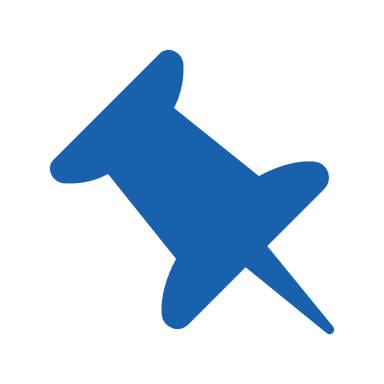 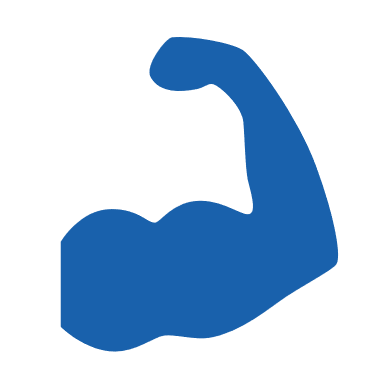 Osiągnięto cele szczegółowe poszczególnych kierunków wsparcia związanych z integracją społeczną uchodźców ukraińskich, odnotowano jednak niewystarczające zainteresowanie pracodawców podnoszeniem ich kwalifikacji i kompetencji.
Wycofywanie się uczestników z projektów w trakcie ich trwania (58% projektów)
OCENA UŻYTECZNOŚCI I TRWAŁOŚCI WSPARCIA RPO WSL NA LATA 2014-2020
Bariera językowa 
(38% projektów)
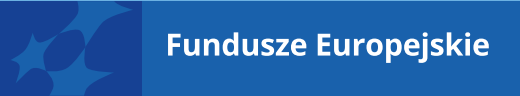 Zbyt krótki okres trwania projektów i lokalność działań
Traumy wojenne, niska gotowość uczestników do poddania się wsparciu (21%)
TRWAŁOŚĆ WSPARCIA
ZGODNOŚĆ Z POTRZEBAMI UCHODŹCÓW
Blisko ¾ (72%) podmiotów integrujących społecznie uchodźców ukraińskich nadal wspiera obywateli państw trzecich
W ramach RPO WSL trafnie zidentyfikowano potrzeby uchodźców związane ze zwalczaniem traumy powojennej, potrzebą odnalezienia się 
w polskich społecznościach lokalnych i polskim systemie instytucjonalnym.
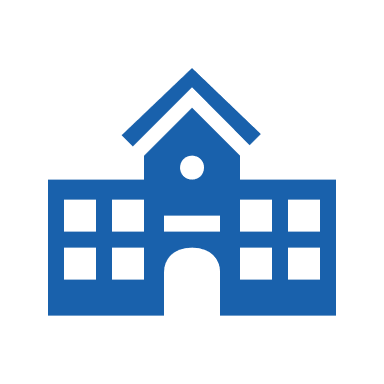 W każdej wspartej szkole nadal uczą się dzieci uchodźców ukraińskich
W RPO WSL odpowiedziano także na potrzeby mieszkaniowe uchodźców. Mimo braku realizacji projektów aktywizacji zawodowej, wsparcie poprzez podniesienie kompetencji językowych i zapewnienie opieki szkolnej wysokiej jakości nad dziećmi  zwiększyło szanse uchodźców ukraińskich na rynku pracy.
W niemal co drugim projekcie (45%), w którym utworzono mieszkania socjalne dla uchodźców, nadal mieszkają obywatele państw trzecich
WYZWANIA ZWIĄZANE Z REALIZACJĄ WSPARCIA W RAMACH RPO WSL NA LATA 2014-2020
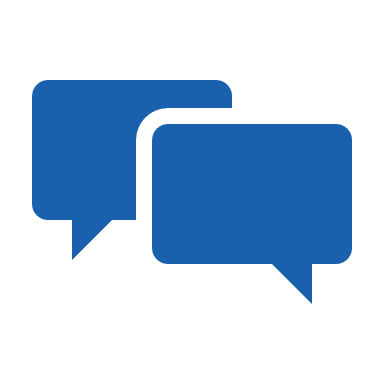 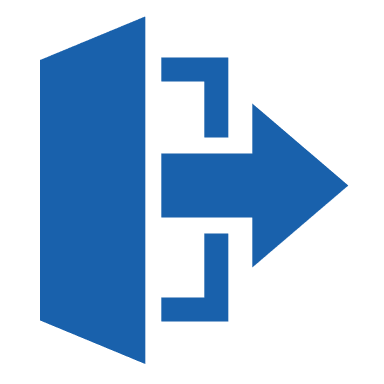 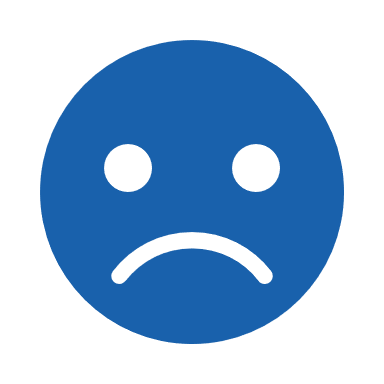 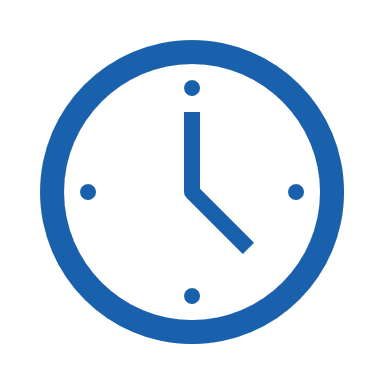 POTENCJAŁ INSTYTUCJONALNY WSPARCIA FE SL 2021-2027
Ocena możliwości wsparcia obywateli państw trzecich          w ramach FE SL 2021-2027
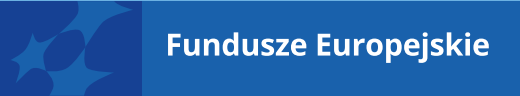 DEFICYT REGIONALNEJ KOORDYNACJI WSPARCIA
SYTUACJA OBYWATELI PAŃSTW TRZECICH
TRAFNOŚĆ WSPARCIA ZAPROGRAMOWANEGO W FE SL 2021-2027
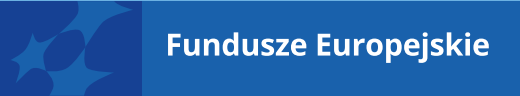 Zakres wsparcia przewidzianego w Działaniu 7.3 jest kompleksowy i odpowiada na najpilniejsze potrzeby obywateli państw trzecich oraz podmiotów społeczeństwa przyjmującego.
Analiza kryteriów wyboru projektów w pierwszym naborze Działania 7.3 wskazuje na ich wysoką użyteczność. Projekty będą realizowane w partnerstwach lub sieciach współpracy oraz będą preferować osoby objęte ochroną tymczasową, znajdujące się w najtrudniejszej sytuacji wśród obywateli państw trzecich. Projekty będą zgodne z Zestawem narzędzi dotyczących wykorzystania funduszy unijnych do integracji osób ze środowisk migracyjnych w okresie programowania 2021–2027.
REKOMENDACJE DOTYCZĄCE WSPARCIA OPT W RAMACH FE SL 2021-2027
Wprowadzenie zatrudnienia subsydiowanego dla obywateli państw trzecich z wyższym wykształceniem w zawodach zbieżnych z ich kwalifikacjami i doświadczeniem zawodowym w planowanym projekcie pozakonkursowym WUP.
Rozszerzenie zapisów możliwych typów działań projektowych w ramach projektów indywidualnej integracji o możliwość dofinansowania kosztów najmu mieszkań przez uchodźców ukraińskich w ramach EFS+ lub dofinansowania adaptacji pomieszczeń w ramach crossfinancingu.
Promocja wśród potencjalnych beneficjentów kolejnego naboru w Działaniu 7.3 wagi wsparcia podmiotów ochrony zdrowia jako grupy docelowej projektów, uwzględniających działania na rzecz społeczeństwa przyjmującego.
Promocja wśród potencjalnych beneficjentów kolejnego naboru w Działaniu 7.3 znaczenia podnoszenia kwalifikacji i kompetencji obywateli państw trzecich w zawodach deficytowych w regionie i skali lokalnej.
Wprowadzenie kwalifikowalności kosztów tłumaczeń materiałów szkoleniowych i egzaminacyjnych w kursach kwalifikacyjnych na języki rodzime obywateli państw trzecich. Promocja tego rozwiązania wśród potencjalnych beneficjentów kolejnych naborów.
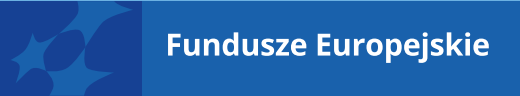 Wykonawca badania:
EVALU Sp. z o.o.
ul. Dzika 19/23 lok. 55, 
00-172 Warszawa
tel.: 22 403-80-26; e-mail: evalu@evalu.pl


Zamawiający:
Urząd Marszałkowski Województwa Śląskiego
ul. Ligonia 46 ; 40 - 037 Katowice
www.slaskie.pl e-mail: kancelaria@slaskie.pl
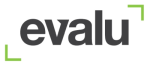 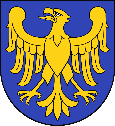 Obrazy przedstawione w broszurze dostępne na platformie pixabay.com                                                   – rozpowszechniającej obrazy wolne od praw autorskich.
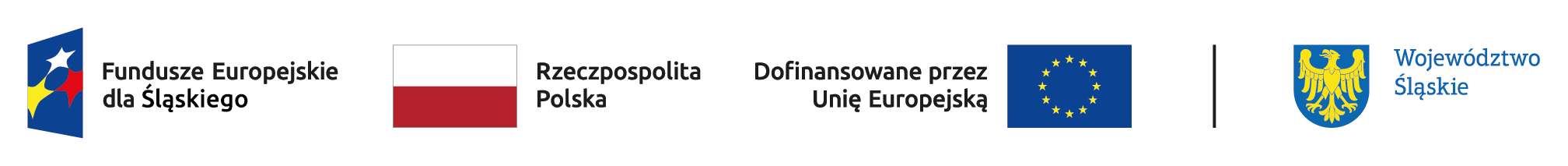